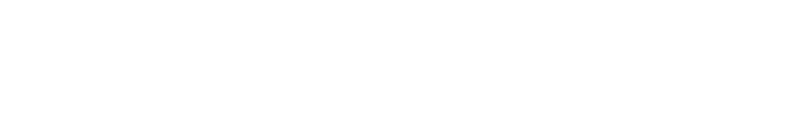 Όνομα εκπαιδευτικού
Τόπος, Ημερομηνία